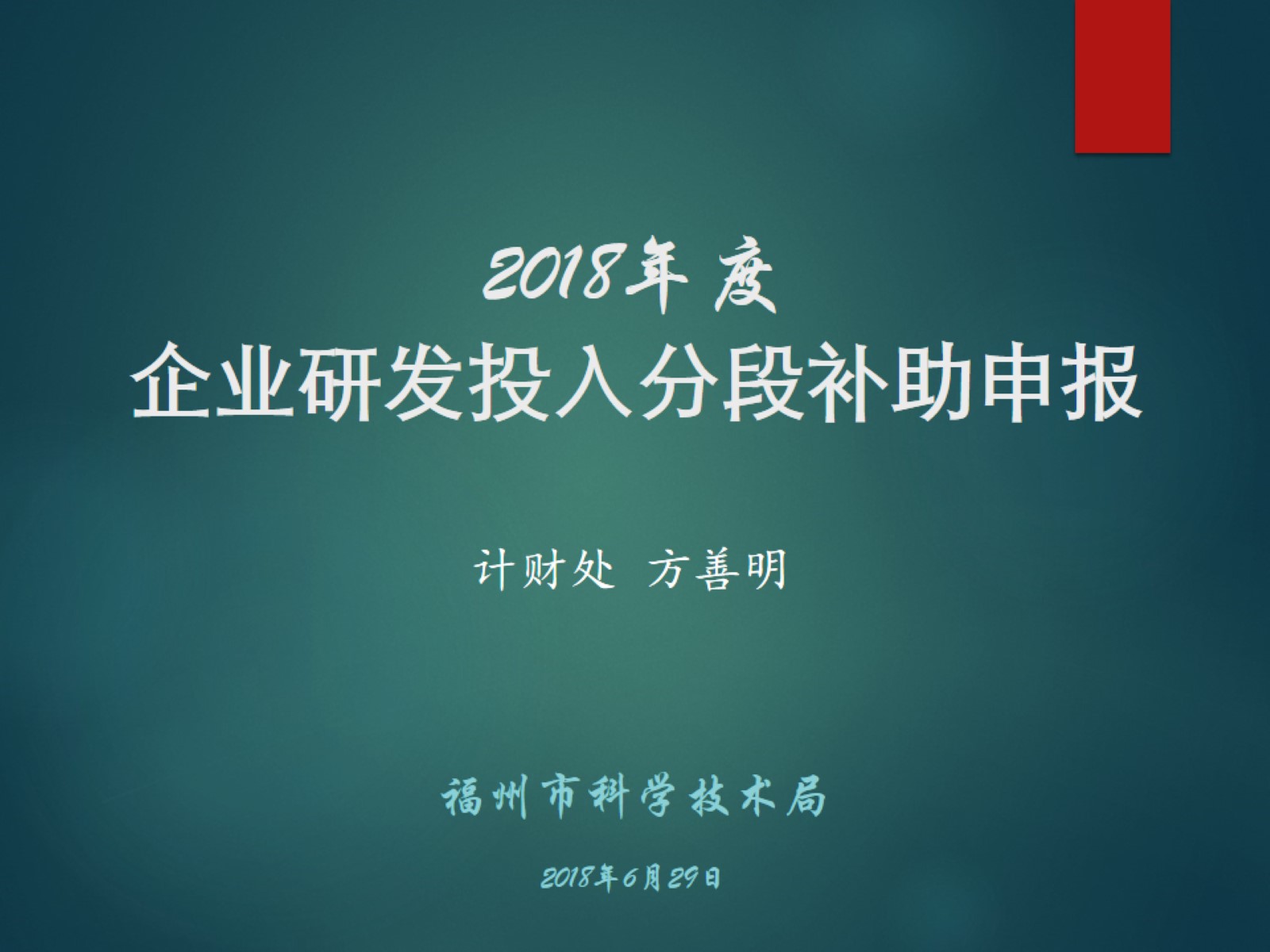 2018年度企业研发投入分段补助申报
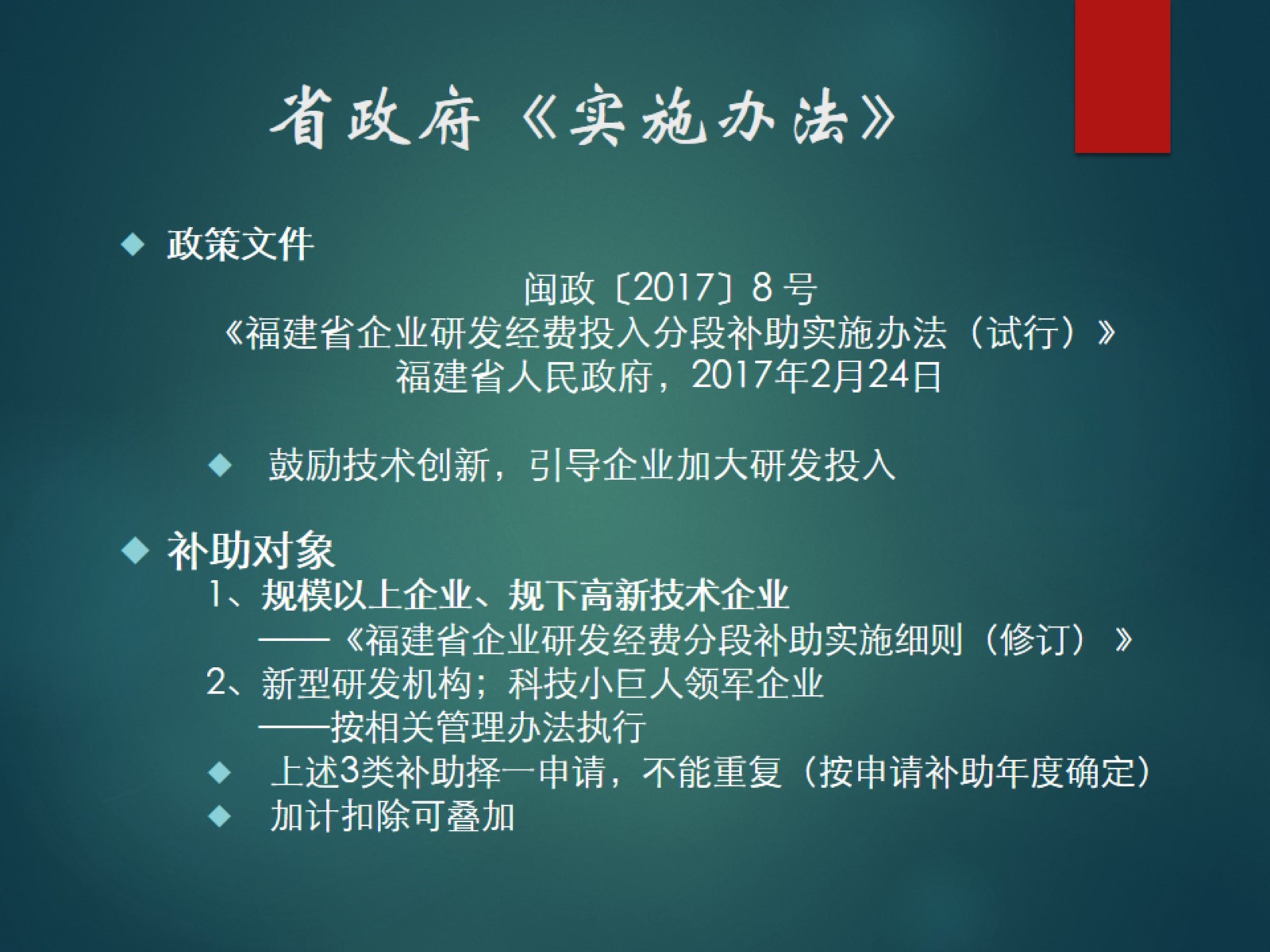 省政府《实施办法》
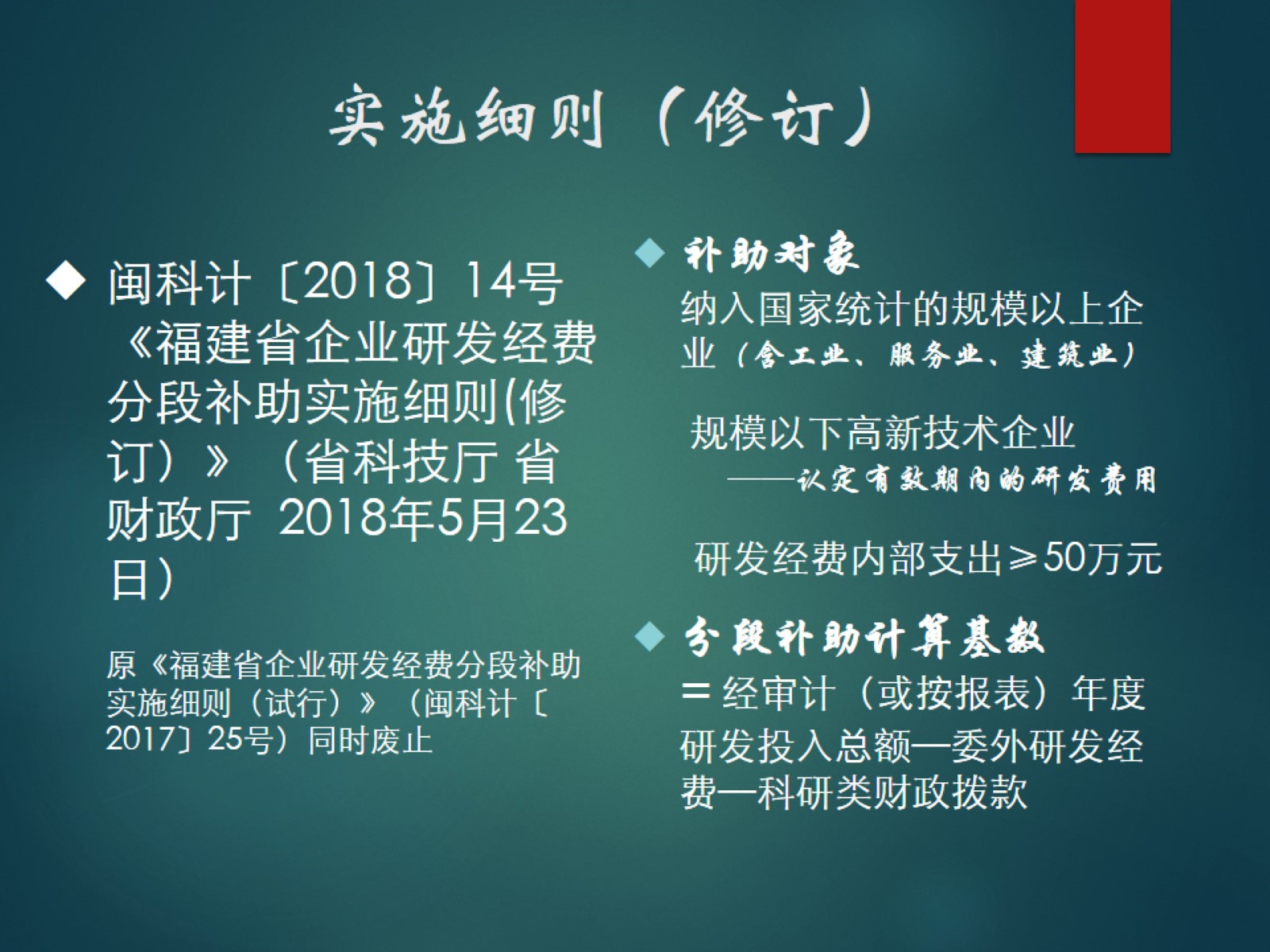 实施细则（修订）
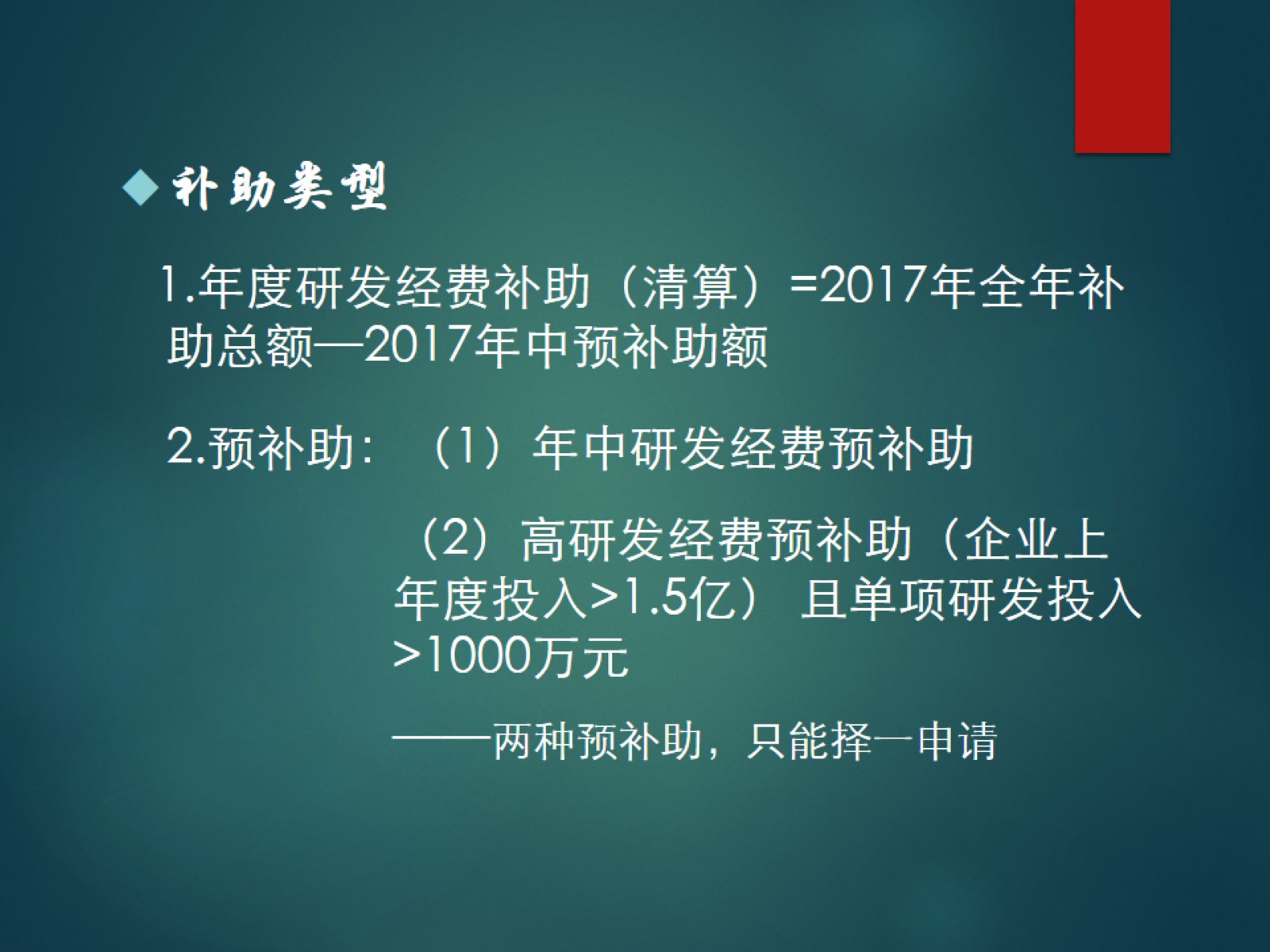 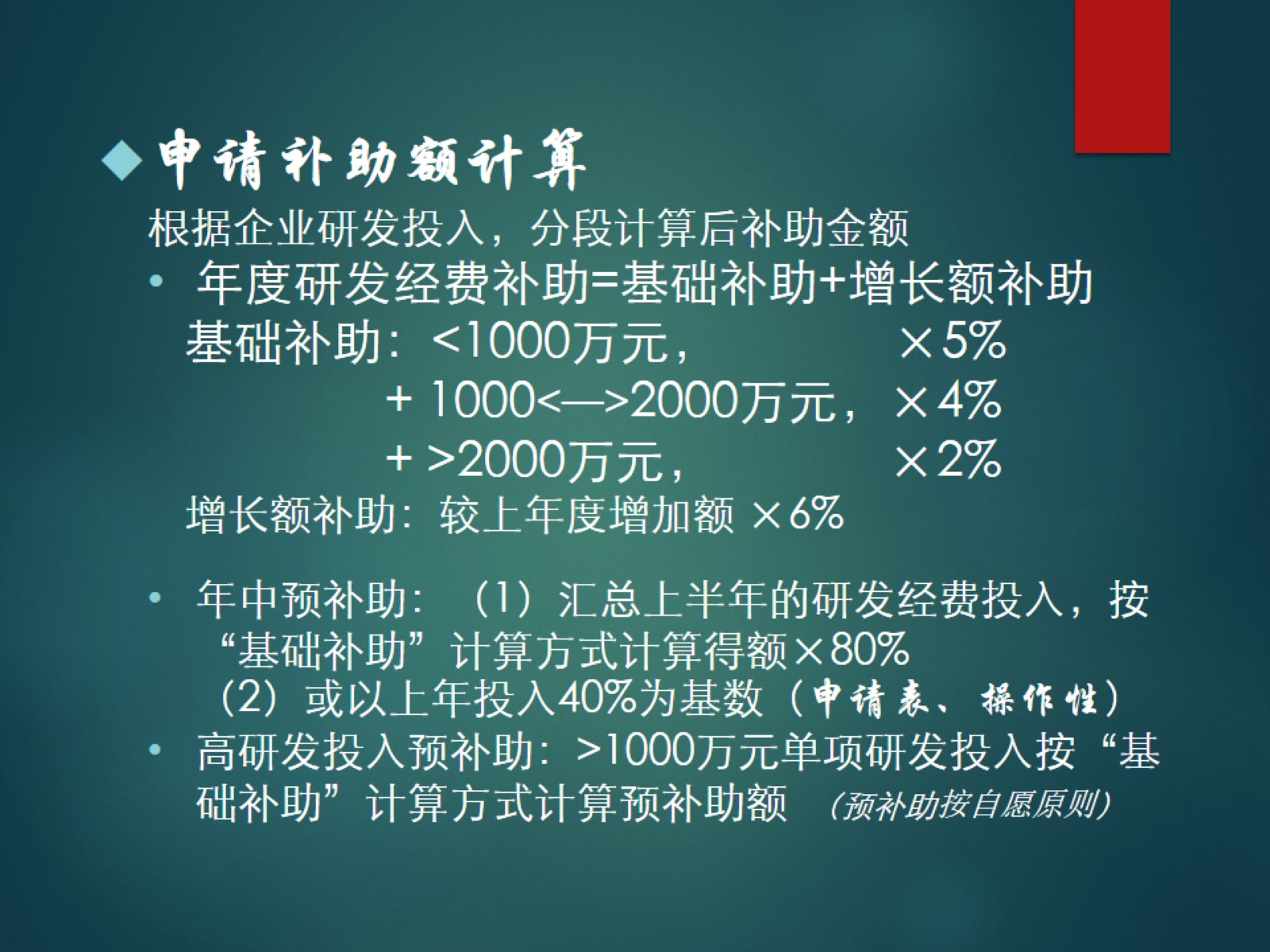 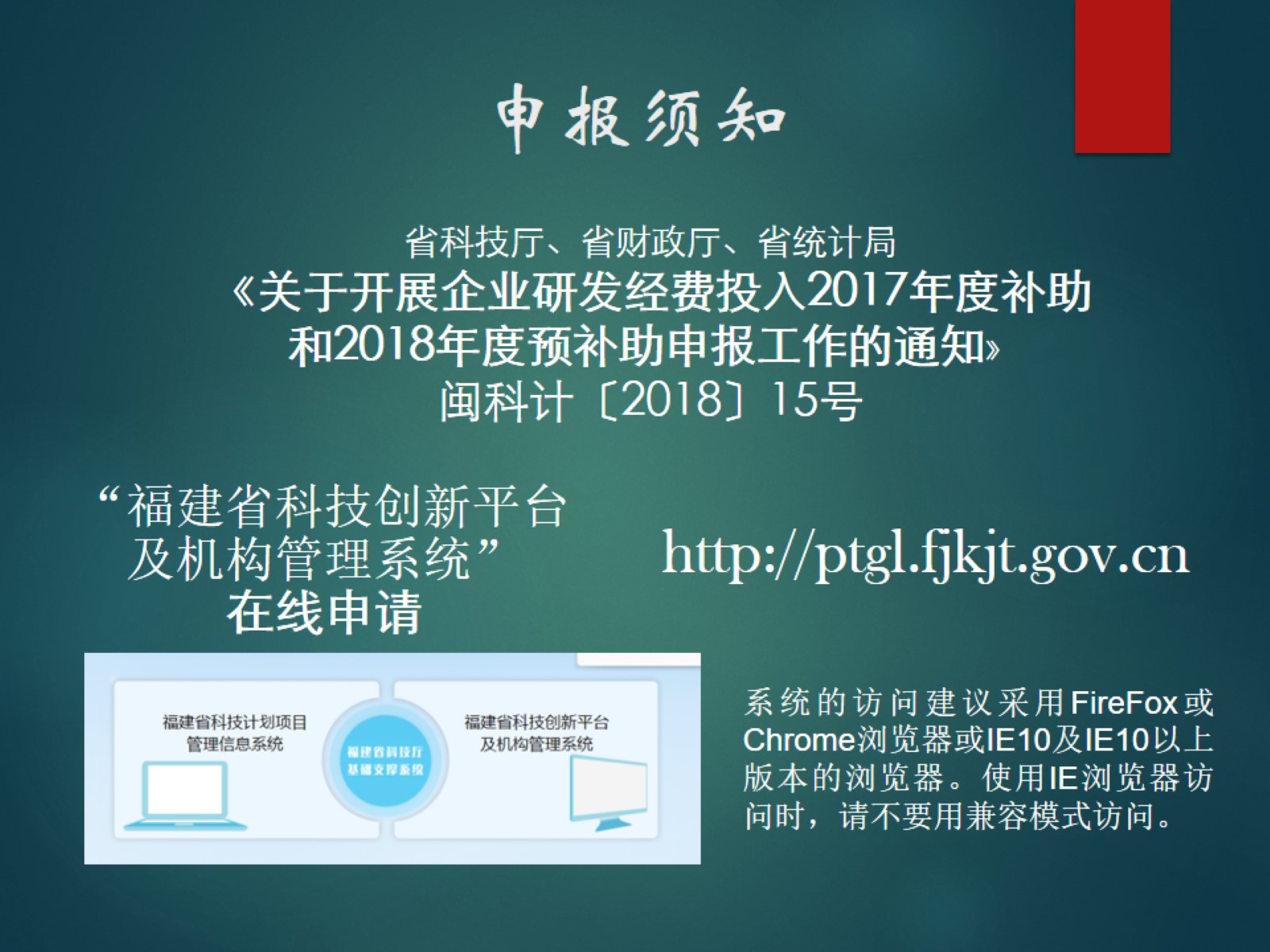 申报须知
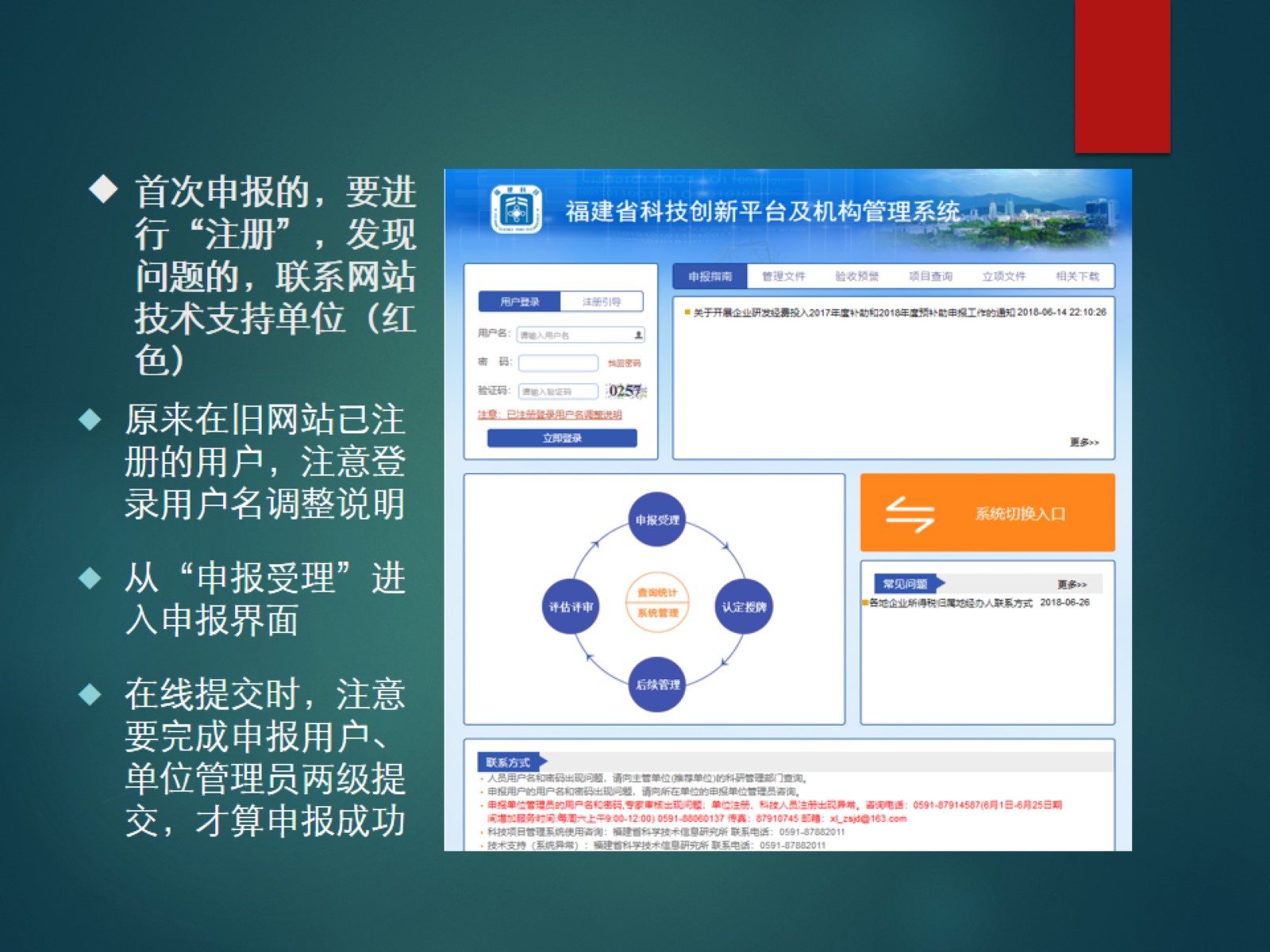 首次申报的，要进行“注册”，发现问题的，联系网站技术支持单位（红色）
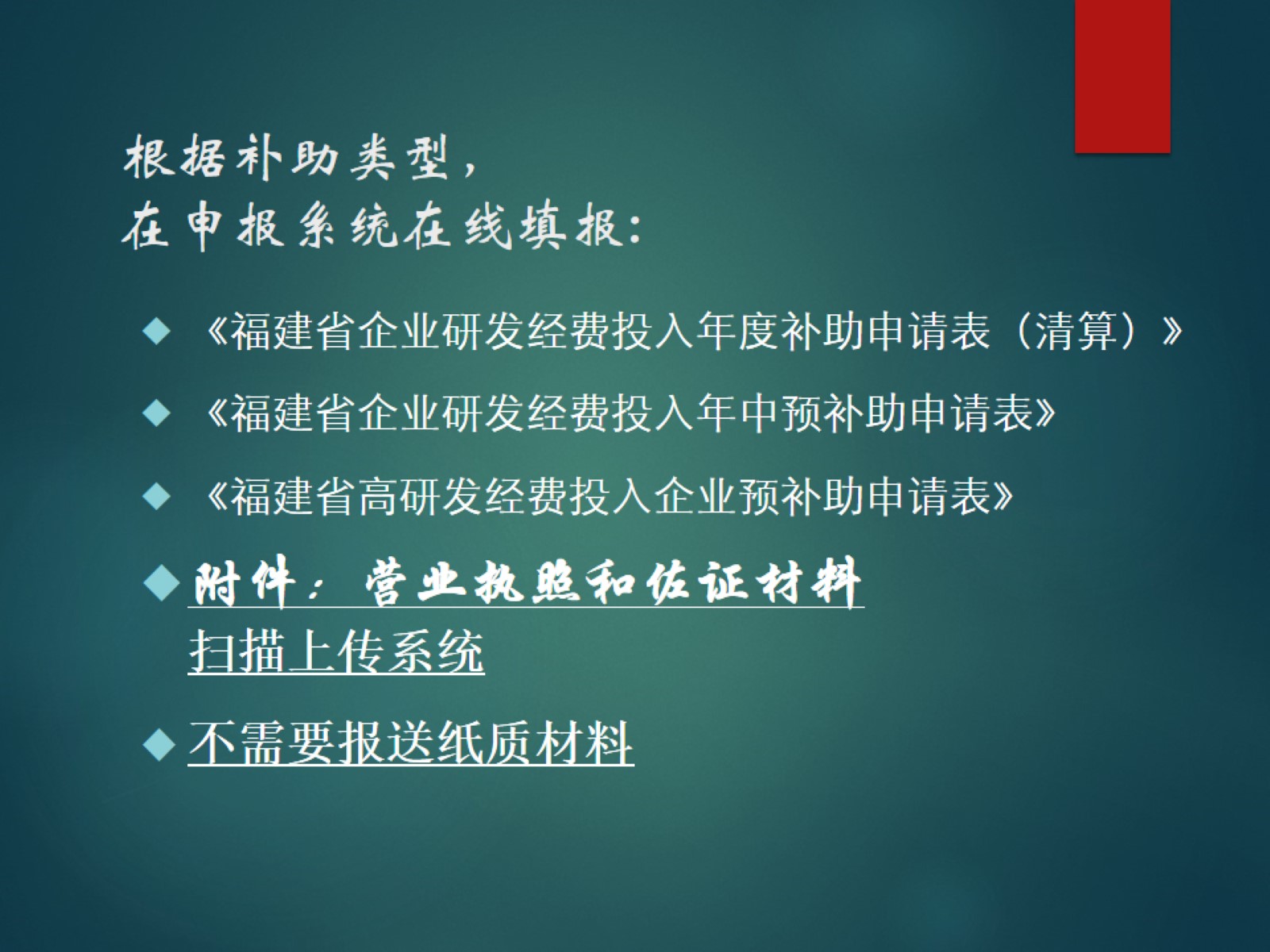 根据补助类型，在申报系统在线填报:
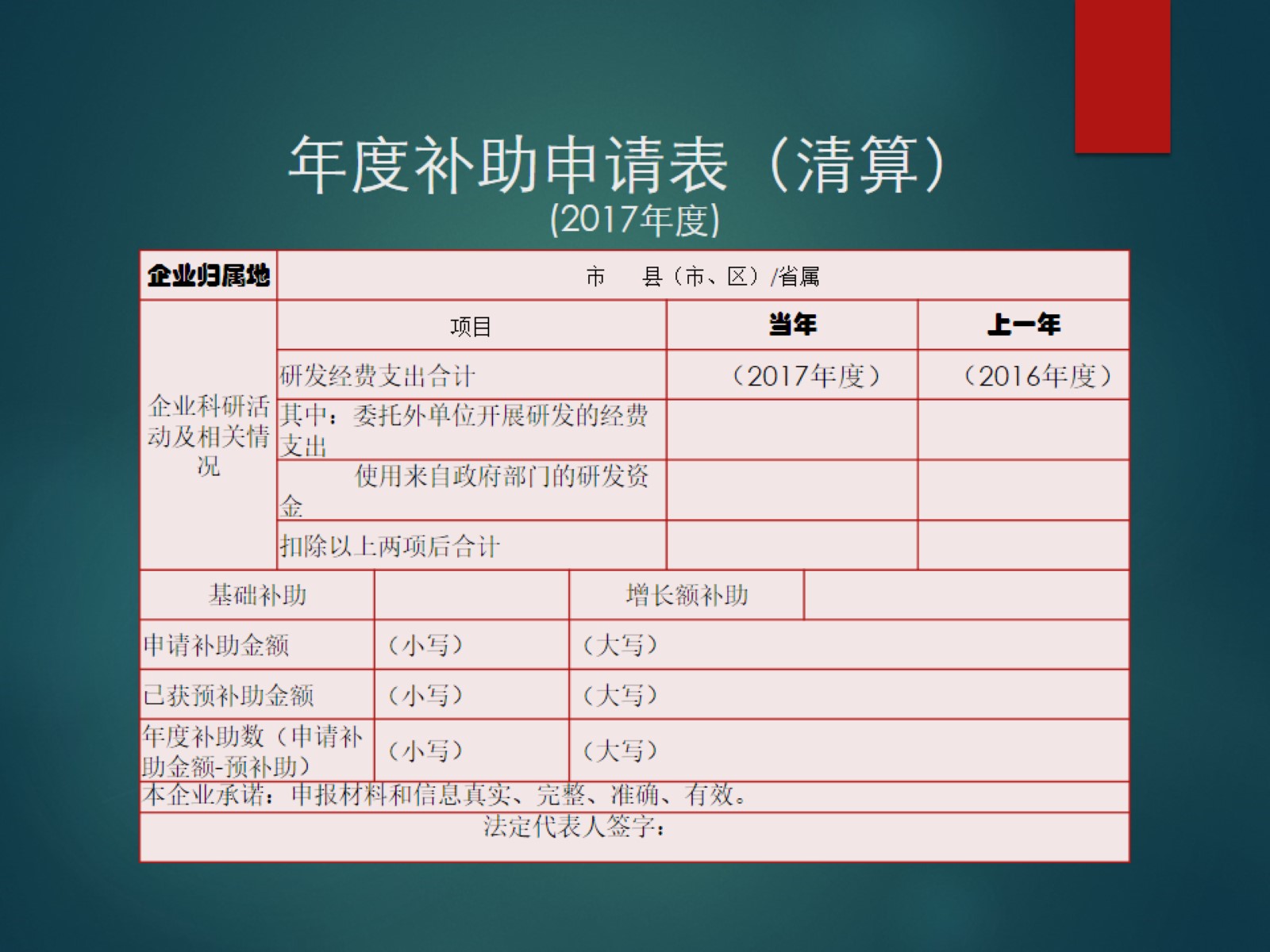 年度补助申请表（清算）(2017年度)
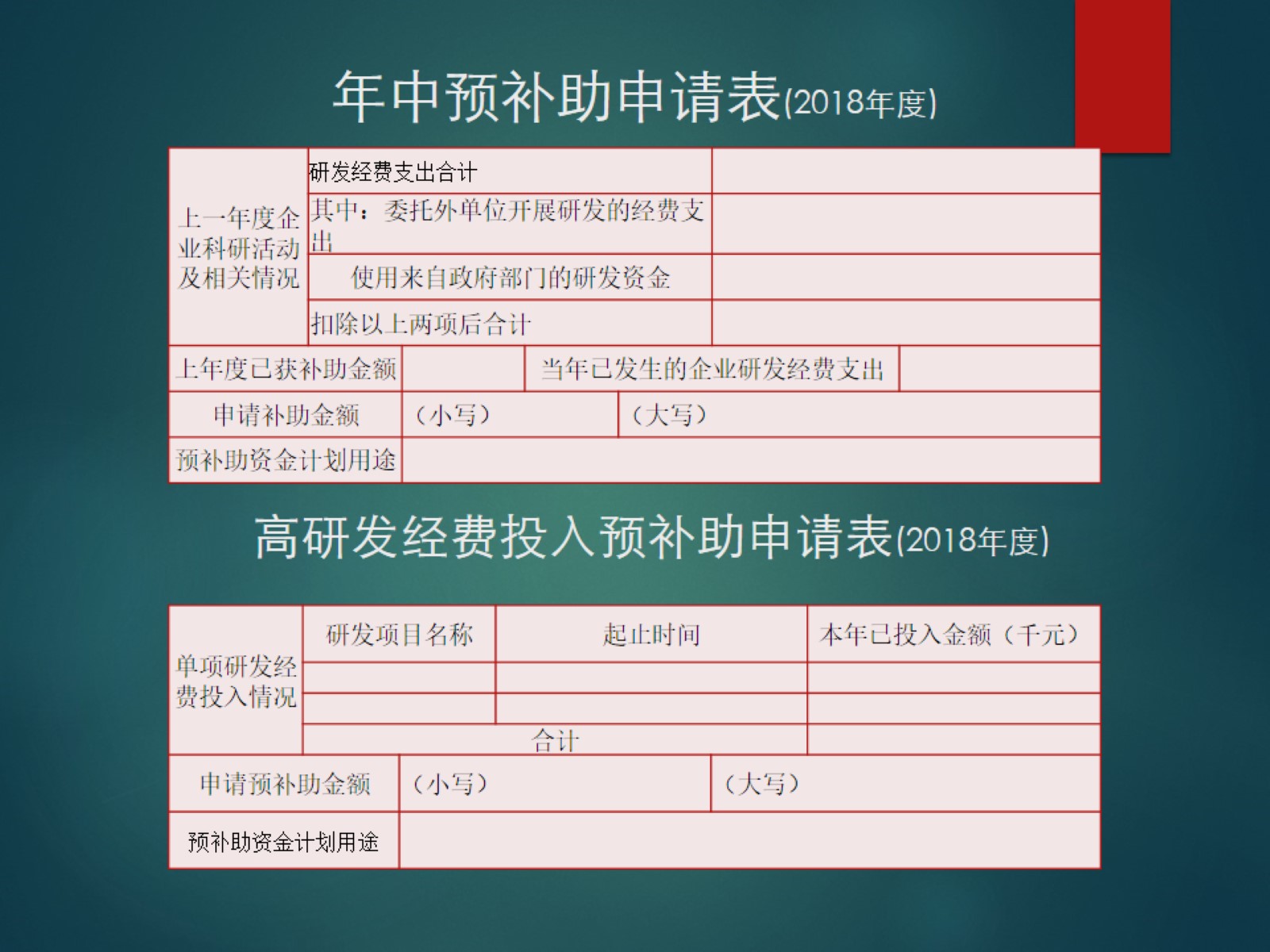 年中预补助申请表(2018年度)
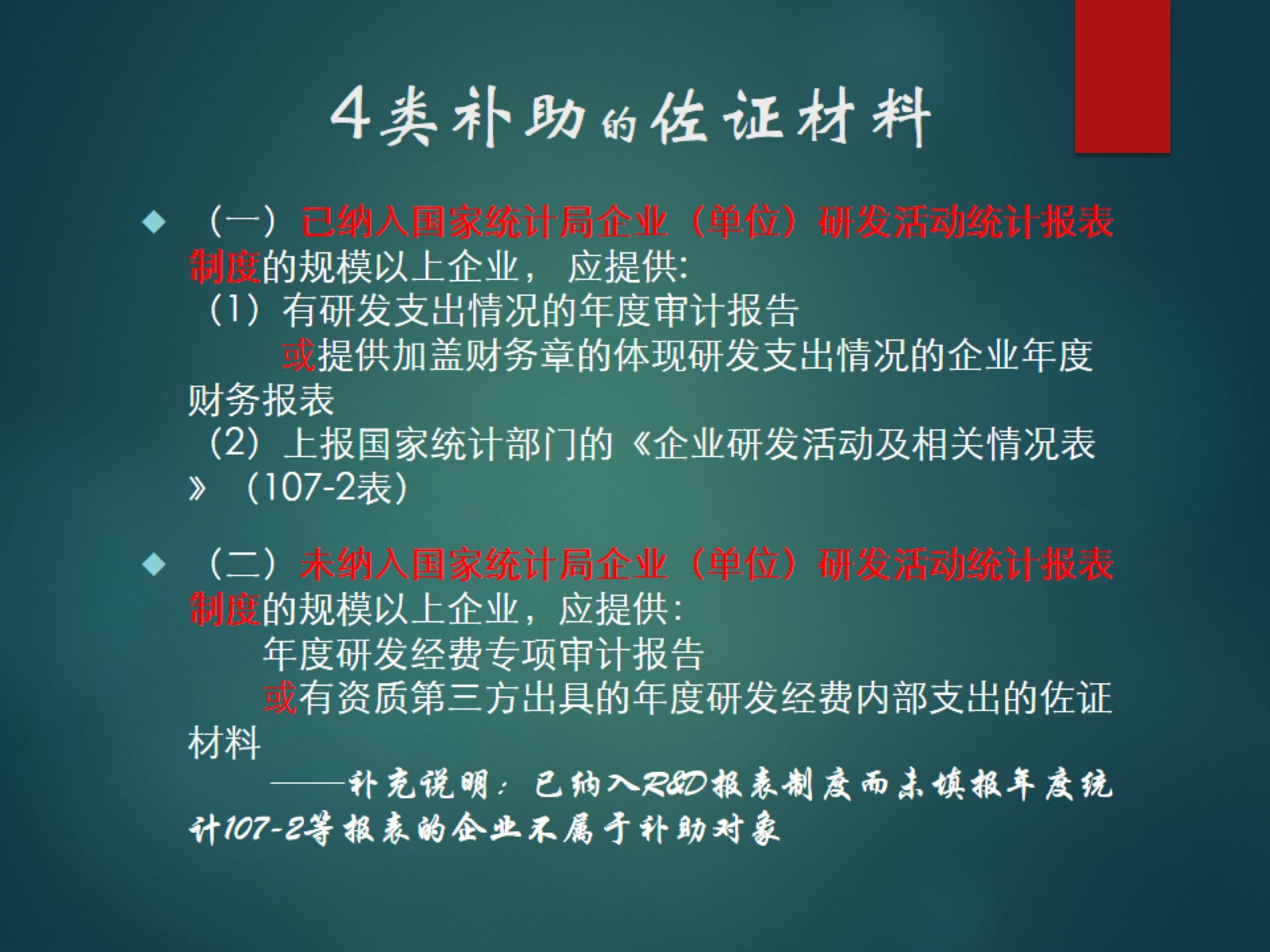 4类补助的佐证材料
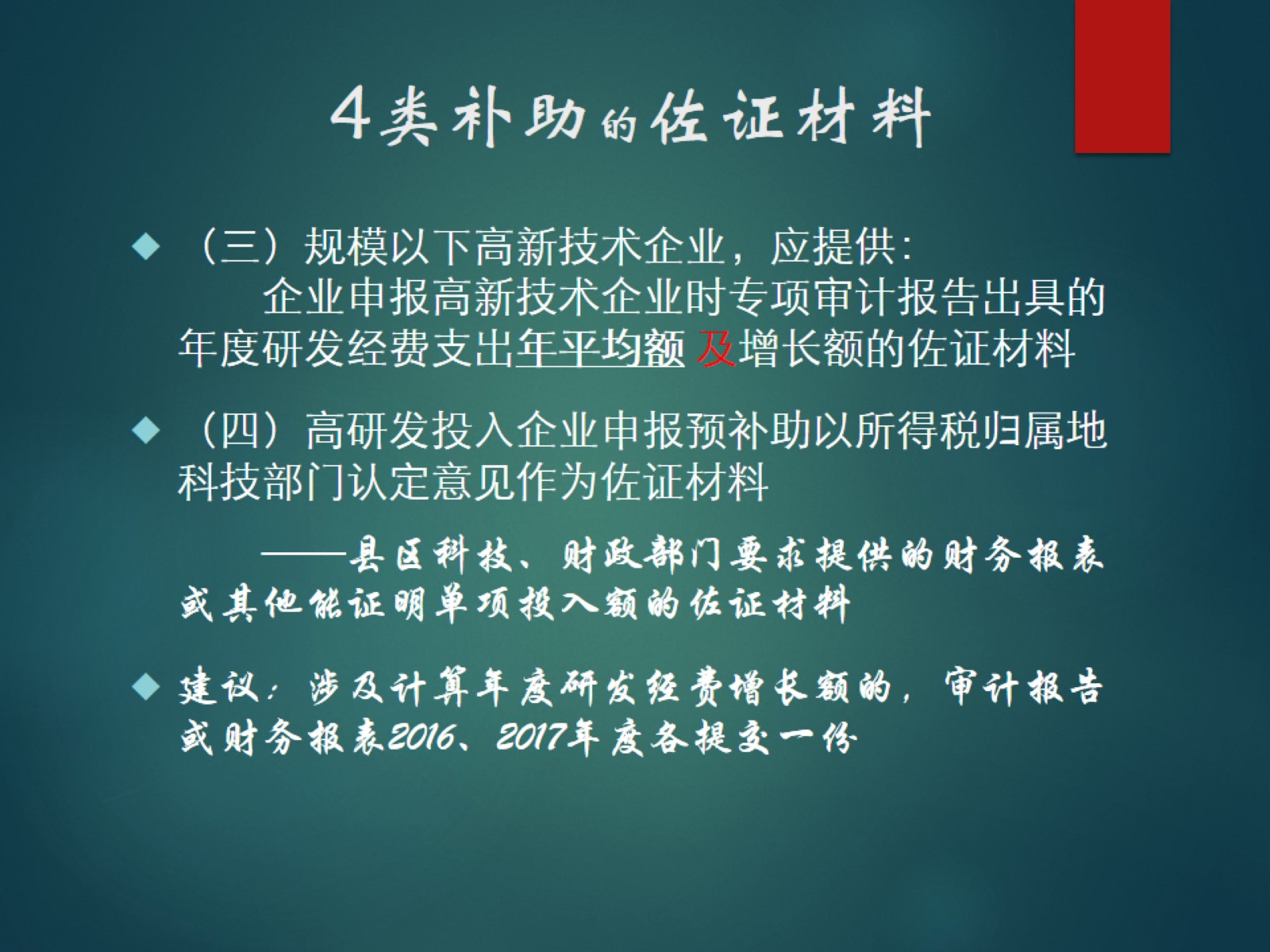 4类补助的佐证材料
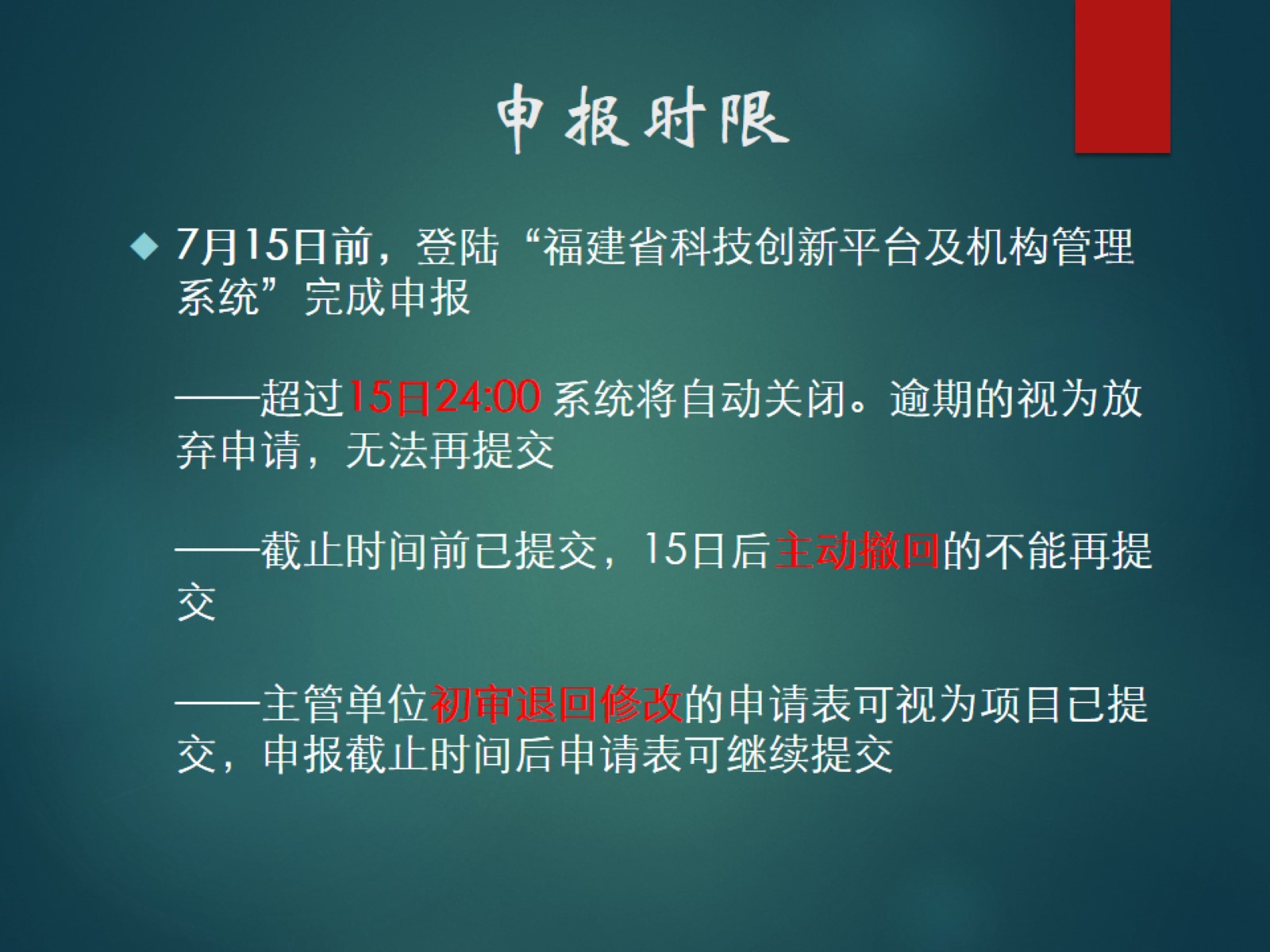 申报时限
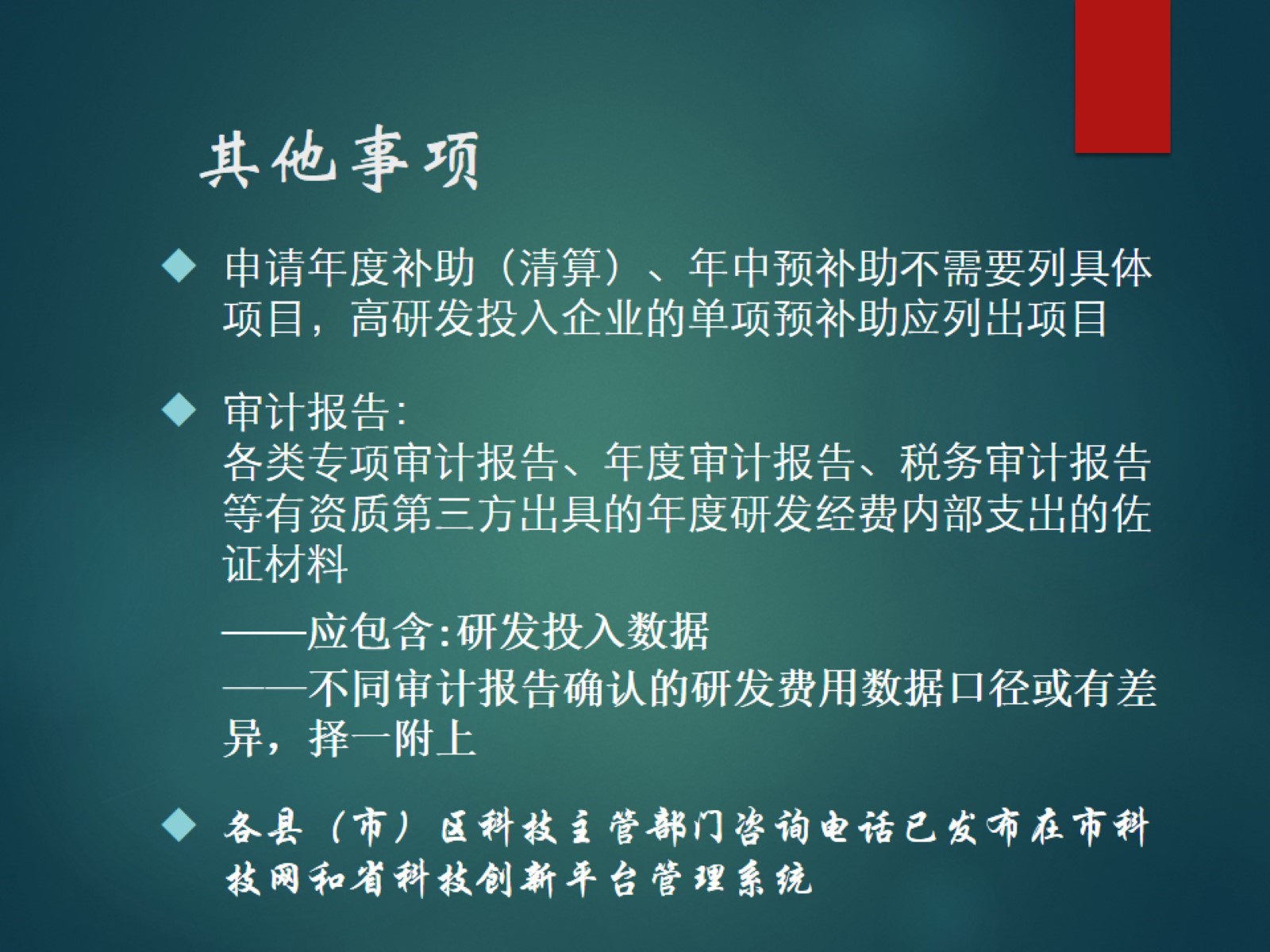 其他事项
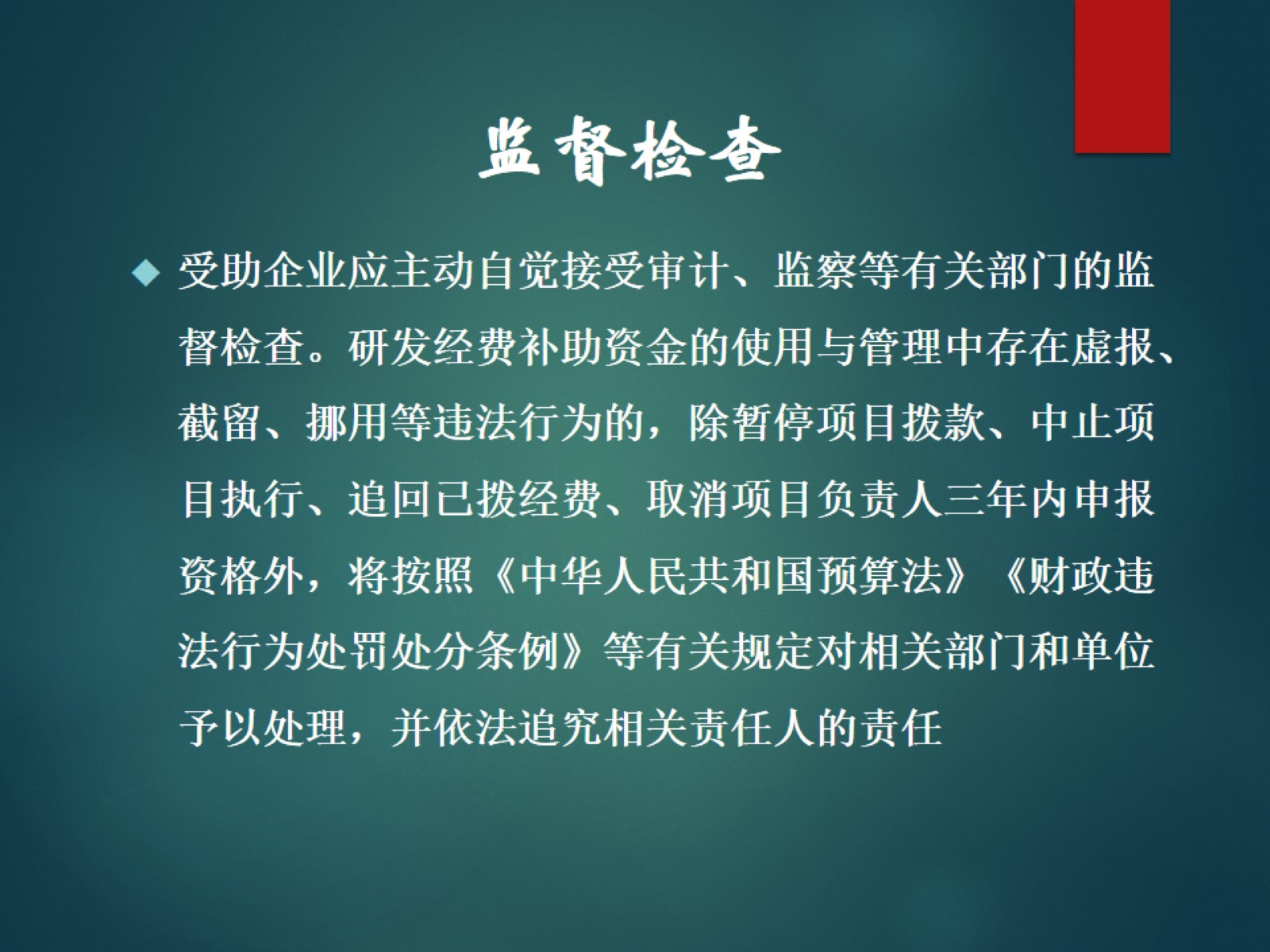 监督检查
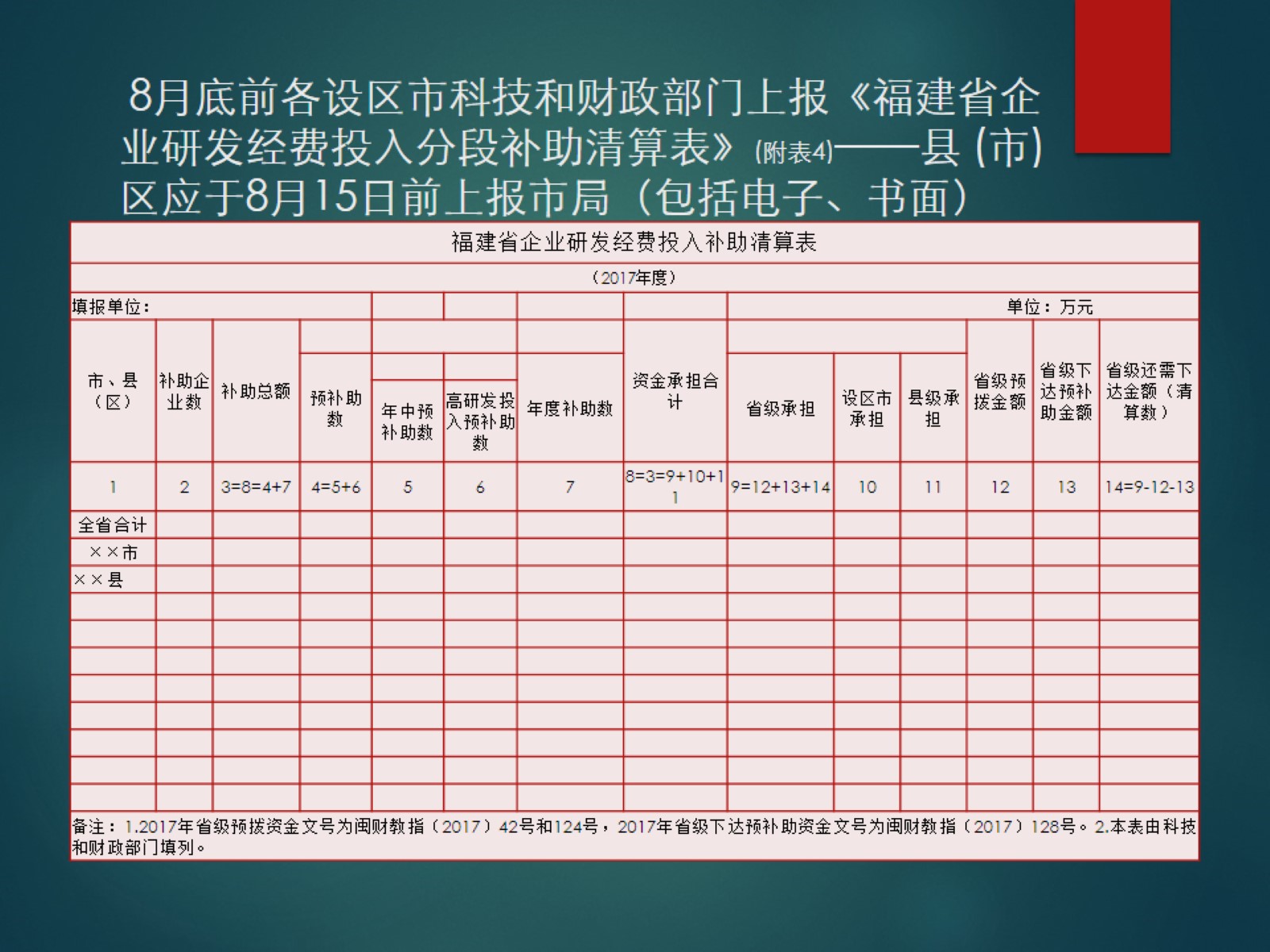 8月底前各设区市科技和财政部门上报《福建省企业研发经费投入分段补助清算表》(附表4)——县 (市)区应于8月15日前上报市局（包括电子、书面）
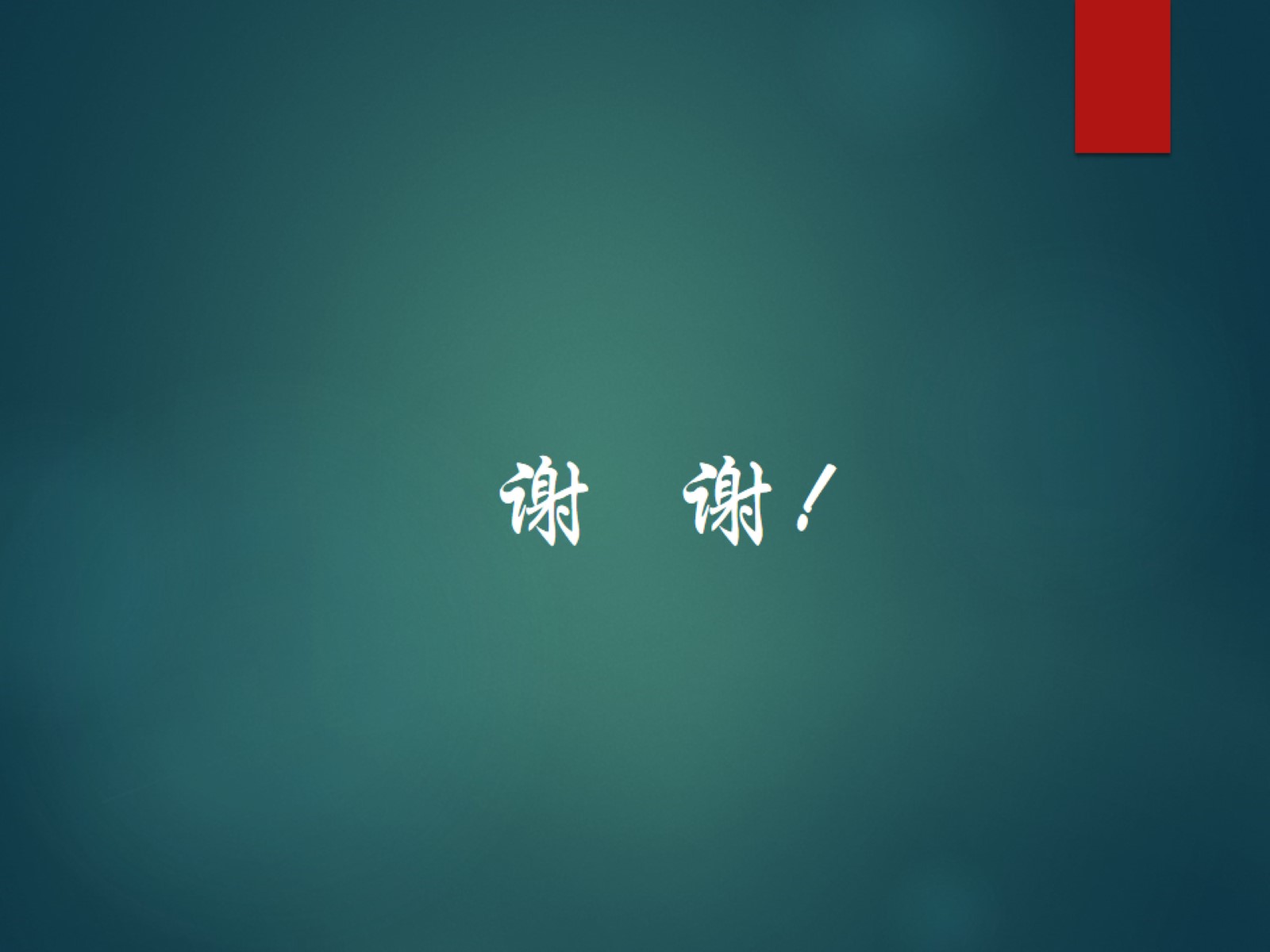